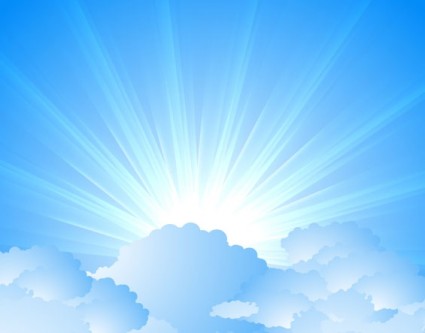 OMICS Journals are welcoming Submissions
OMICS International welcomes submissions that are original and technically so as to serve both the developing world and developed countries in the best possible way.
OMICS Journals  are poised in excellence by publishing high quality research. OMICS International  follows an Editorial Manager® System peer review process and boasts of a strong and active editorial board.
Editors and reviewers are experts in their field and provide anonymous, unbiased and detailed reviews of all submissions.
The journal gives the options of multiple language translations for all the articles and all archived articles are available in HTML, XML, PDF and audio formats. Also, all the published articles are archived in repositories and indexing services like DOAJ, CAS, Google Scholar, Scientific Commons, Index Copernicus, EBSCO, HINARI and GALE.
For more details please visit our website: http://omicsonline.org/Submitmanuscript.php
Journal of Oral Hygiene and Health
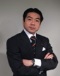 Luis Johnny FujimotoComprehensive Dental Care and University of Pennsylvania, USA
Editorial Board Member
Journal of Oral Hygiene & Health
Biography
Luis J. Fujimoto received his Doctor in Medical Dentistry (D.M.D.) and Certificate in Periodontics from the University of Pennsylvania School of Dental Medicine; He received his General Practice Residency certificate from the Nassau University Medical Center. Dr. Fujimoto is a master clinician, educator, examiner, regulator, accreditor, activist, philanthropist, and devoted servant to society. He is the President of the New York State Board for Dentistry under the New York State Department of Education. He is the President of the Osseo integration Foundation. He is a Board Member of the Medical Reserve Corps at the New York State Department of Health and Mental Hygiene.
He is a Clinical Professor of Periodontology, Department of Periodontology, Nippon Dental University, Tokyo Japan. He is a Former Clinical Associate Professor of Post Doctoral Periodontology of the Department of Periodontology and Implant Dentistry at New York University College of Dentistry. He is the Past President of the North Eastern Society of Periodontists and the Eastern Dental Society. He was awarded several awards including the American Dental Association - Golden Apple Award and the Leadership Award from the Dental Society of the State of New York. He holds several Fellowships from multiple organizations. He is a Fluoridation Spokesperson for the New York State Dental Association. He is in the private practice in New York City, New York.
Research Interest
Periodontology, Medical Dentistry, Implant Dentistry
For Upcoming Conferences
http://www.conferenceseries.com/
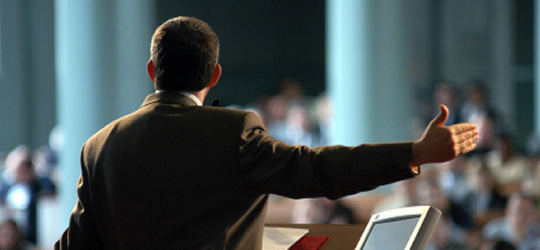 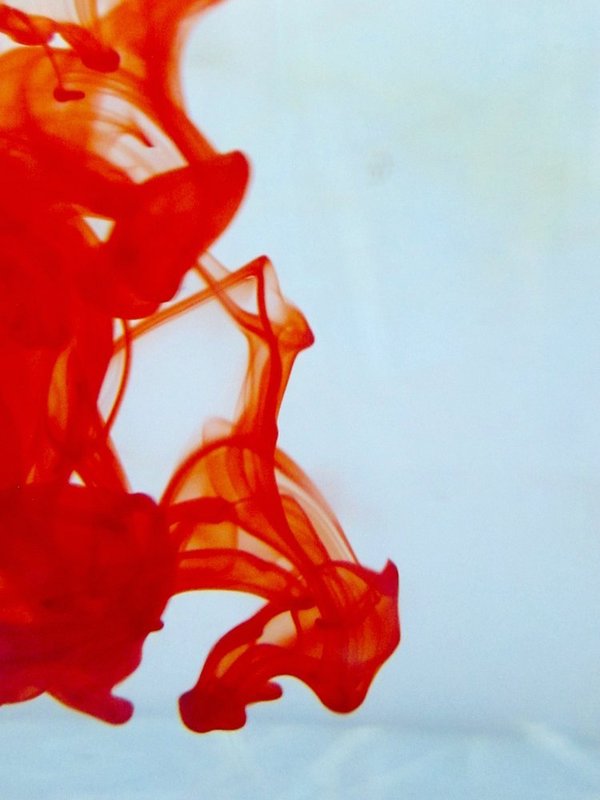 OMICS International Open Access Membership
OMICS International Open Access Membership enables academic and research institutions, funders and corporations to actively encourage open access in scholarly communication and the dissemination of research published by their authors.
For more details and benefits, click on the link below:
http://omicsonline.org/membership.php
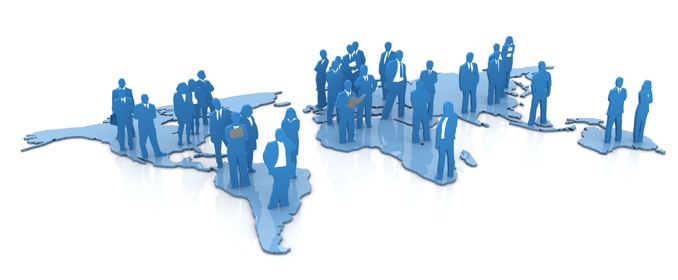